Реализация права заключения договора пользования рыбоводным участком, предусмотренного частью 3 статьи 21 ФЗ «Об аквакультуре <…>», включает две основных фазы:
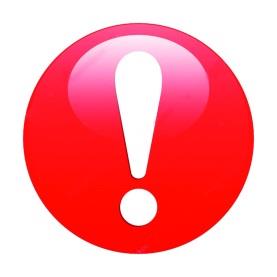 Границы рыбоводных участков определяются на водном объекте, на котором осуществлялось искусственное воспроизводство анадромных видов рыб за счет собственных средств.
Во избежание конфликтов интересов  целесообразно определение границ  рыбоводного участка, включающего  либо всю акваторию реки, либо акваторию  от рыбоводного завода  до устья водотока.
Заявление о заключении договора  пользования рыбоводным участком должно быть подано не позднее 1 месяца с момента определения его границ.
1
Общая схема заключения договора пользования РВУ
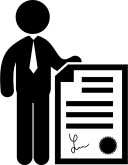 ЗАЯВИТЕЛЬ:
4. подписывает оба экземпляра проекта Договора и  направляет их с приложением  необходимых документов.
1. обращается  в Территориальное управление Росрыболовства
с заявлением и прилагаемыми               к нему документами
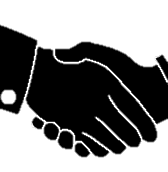 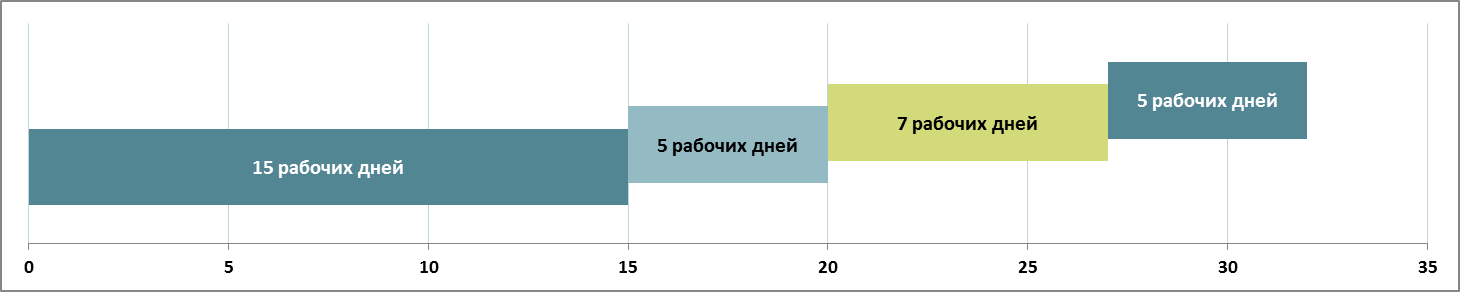 Подача заявления  по истечению  1 месяца с момента определения границ рыбоводного участка является основанием для отказа в заключении договора
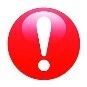 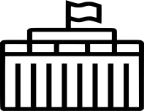 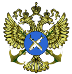 ТЕРРИТОРИАЛЬНОЕ УПРАВЛЕНИЕ РОСРЫБОЛОВСТВА:
3. при отсутствии оснований для отказа составляет проект договора в двух экземплярах, готовит сопроводительное письмо и направляет их Заявителю.
2. рассматривает заявление и прилагаемые документы  на комплектность, на соответствие требованиям и отсутствие оснований для отказа.
5. подписывает оба экземпляра договора пользования РВУ,  на оригинале договора на искусственное воспроизводство проставляет  штамп «переоформлен» и  передает заявителю один экземпляр Договора пользования РВУ.
2
Для обращения в территориальное управление  заявителю необходимо:
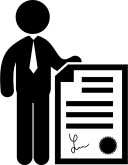 Размер платы определяется в соответствии с утвержденными приказом Минсельхоза России             от 2 февраля 2015 г. № 30  Правилами расчета и взимания платы за пользование рыбоводными участками.

Для  определения размера  платы необходимо умножить: 
площадь рыбоводного участка;
коэффициент, указанный в приложении к Правилам;
количество лет оставшейся  части срока действия договора на искусственное воспроизводство.
Составить заявление в соответствии со следующими требованиями пунктов 6, 8 и 18  Порядка:
содержание сведений, указанных в пункте 6 Порядка;
наличие описи прилагаемых к Заявлению  документов; 
отсутствие в заявлении и документах подчисток, приписок, зачеркнутых слов и иных,  не оговоренных в документах, исправлений.
не допускается оформление заявления и документов на иностранных языках, а также  наличие  документов, исполненных карандашом, документов с повреждениями, не позволяющими однозначно истолковать их содержание; 
не допускается наличие в заявлении и прилагаемых к нему документах недостоверных или искаженных сведений.
Собрать пакет документов, исчерпывающий  перечень которых  указан в пункте 7 Порядка;
Прошить в один том заявление и прилагаемые документы, пронумеровать все листы тома, скрепить место прошивки печатью и подписью руководителя (уполномоченного лица).
Заявление и прилагаемые к нему документы можно представить в территориальное управление лично либо посредством почтовой связи.
3
Территориальное управление рассматривает заявление в течение 15 рабочих дней, 
в том числе:
Территориальное управление: 
Шаг 2. получает сведения о Заявителе в  ЕГРЮЛ / ЕГРИП 
Шаг 3. проверяет заявление и прилагаемые документы  на
соответствие  требованиям Порядка и отсутствие оснований для отказа
В  случае выявления некомплектности документов 
территориальное управление 
в течение 3 рабочих дней со дня её выявления направляет Заявителю извещение о необходимости представления  недостающих документов.
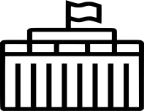 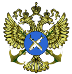 Заявитель представляет в территориальное управление  требующиеся документы в течение 7 рабочих дней со дня получения им извещения.
4
Процедура подписания договора
осуществляется в случае отсутствия оснований для отказа в заключении договора
(5 рабочих дней)
(7 рабочих дней)
(5 рабочих дней)
1. проект Договора необходимо составить  в двух экземплярах с учетом требований 148-ФЗ;
2. В сопроводительном письме к договору  следует указать следующие сведения:
реквизиты банковского счета, на который необходимо перечислить плату за пользование рыбоводным участком;
состав документов, которые заявителю необходимо направить;
срок и порядок направления  документов, а также разъяснения о том, что непредставление заявителем оригинала договора на искусственное воспроизводство, непредставление подписанных экземпляров Договора в установленные сроки либо представление с нарушением требований,  а также  невнесение платы являются основанием для отказа в заключении договора. 
3. Два экземпляра договора с сопроводительным письмом требуется передать лично или направить почтовым отправлением
В течение 7 рабочих дней со дня получения  проекта договора заявителю необходимо подписать*  и направить в территориальное управление  оба экземпляра Договора с приложением  следующих документов:
оригинал договора на искусственное воспроизводство, 
копия документа, подтверждающего внесение платы, 
заверенные копии документов, удостоверяющих личность и подтверждающих  полномочия лица, подписавшего договор (в случаях, если договор подписан не руководителем);
обращение о возврате договора на искусственное воспроизводство – по желанию заявителя
* со стороны заявителя договор подписывает руководитель юридического лица или уполномоченное лицо при наличии документа, удостоверяющего его личность, и документов, подтверждающих полномочия действовать от имени юридического лица, индивидуальный предприниматель.
В течение 5 рабочих дней со дня получения подписанных заявителем экземпляров Договора: необходимо:
проверить поступление платы за пользование РВУ на счет;
подписать оба экземпляра Договора (в случае поступления платы);
на оригинале договора на искусственное воспроизводство проставить  штамп "переоформлен" с указанием реквизитов заключенного Договора пользования РВУ;
передать заявителю (уполномоченному представителю)  лично либо направить почтовым отправлением один экземпляр договора пользования РВУ и (при наличии обращения  заявителя) договор на искусственное воспроизводство с отметкой "переоформлен".
внести в реестр РВУ сведения о пользователе и договоре  пользования рыбоводным участком.
5
Рекомендации  территориальному управлению  Росрыболовства 
по организации работ по формированию и предоставлению рыбоводных участков  без торгов
6
Рекомендации органам исполнительной власти субъекта РФ 
по организации работ по формированию и предоставлению рыбоводных участков  без торгов
7